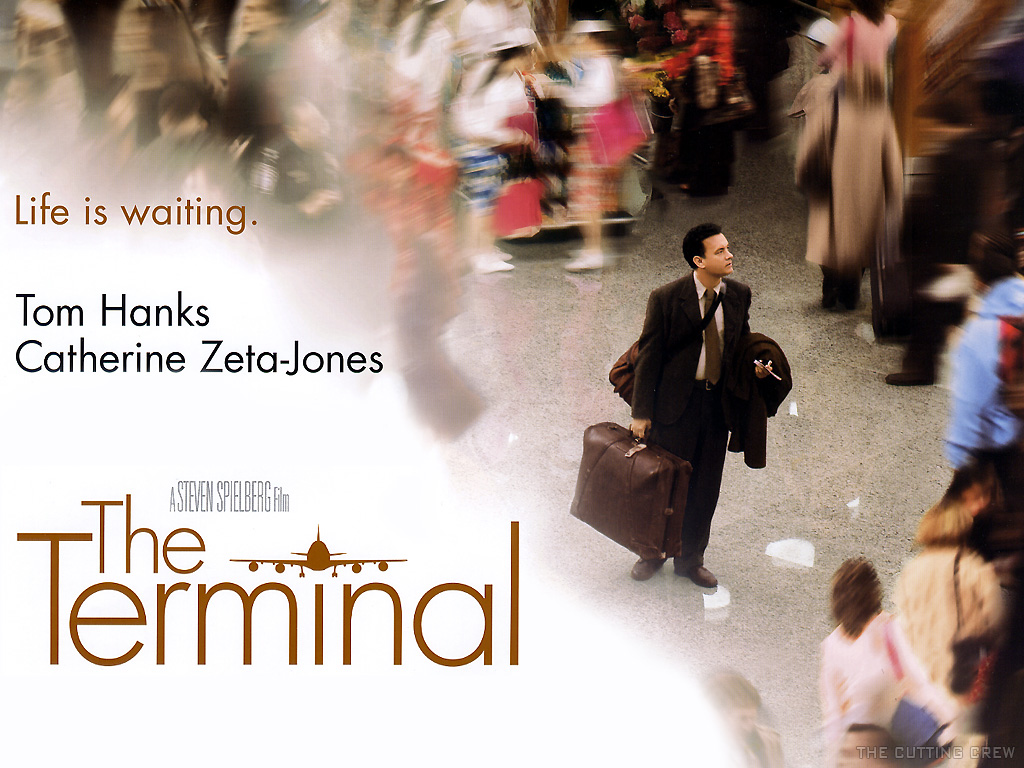 Fabuła
Wiktor Naworski (Tom Hanks), imigrant pochodzący z fikcyjnego państwa środkowoeuropejskiego, Krakozji, wylądował na Międzynarodowym Lotnisku im. Johna F. Kennedy’ego w Nowym Jorku. Stało się to dokładnie w chwili, gdy doszło do politycznego upadku jego państwa na skutek wojny domowej. Ze skutkiem natychmiastowym rząd USA zerwał stosunki dyplomatyczne z krajem Naworskiego i zaprzestał uznawać dokumenty podróżne wystawiane przez upadły rząd Krakozji. Naworski z nieważnym paszportem zostaje pozbawiony prawa opuszczenia strefy przylotów lotniska i wejścia na teren Nowego Jorku. Dzieje się tak m.in. za sprawą urzędnika imigracyjnego-biurokraty, Franka Dixona. Naworski został również pozbawiony prawa powrotu do Krakozji.
Pozbawiony swobody człowiek, pod nadzorem kamer i urzędników, zaczyna na terenie terminalu lotniska przygotowywać sobie podstawy do egzystencji. Wiktor unika codziennie różnych podstępów i zasadzek funkcjonariuszy i władz lotniska. Często niedoceniony w swej przebiegłości, w komiczny sposób wyczekuje nadejścia kolejnej okazji, aby osiągnąć swój cel. Po wielu miesiącach pobytu w zamkniętej strefie lotniska, imigrant zakochuje się w stewardessie Amelii. Do grupy ludzi dobrej woli, wspierających Wiktora, należą głównie zagraniczni pracownicy lotniska. Hindus i Latynos są tymi, którzy najlepiej rozumieją niedolę Naworskiego.
Interpretacja filmu
Pod lekką warstwą komedii ukazano krytykę biurokracji, która jednostkę łatwo może zamienić w ofiarę systemu. Lotnisko jawi się jak miniatura USA przez ukazanie mieszaniny barów szybkiej obsługi i sklepów wolnocłowych zaludnionych społecznością o całym przekroju socjalnym. Film odnosi się w swej treści do autentycznych przeżyć Irańczyka, Merhana Karimi Nasseriego, który od 26 sierpnia 1988 przebywa na terenie Międzynarodowego Lotniska im. Charles’a de Gaulle’a w Paryżu. Posługuje się pseudonimem Sir, Alfred (samemu pisząc przecinek między oboma członami pseudonimu). Losy tego emigranta sfilmowano we francuskiej komedii Upadli z nieba oraz w angielskiej fabularyzowanej wersji filmu dokumentalnego Here to Where (2001). Spielberg przeniósł akcję filmu do USA, gdzie po zamachu z 11 września 2001 r. wzrosła nieufność wobec nowych imigrantów. Jednak w filmie nie przydzielono Arabom znaczących ról.
Tom Hanks
Jest drugim po Spencerze Tracy aktorem, któremu udało się zdobyć statuetkę Oscara dwa razy z rzędu. Jest synem Amosa Mefforda Hanksa i Janet Merilyn Frager (pochodzenia głównie angielskiego). Miał niezbyt szczęśliwe dzieciństwo, większość czasu spędził w rodzinach zastępczych.
Jego przygoda z aktorstwem zaczęła się w szkole średniej. Nie mogąc dostać roli w przedstawieniu szkolnym, rzucił uczelnię i wyjechał do Cleveland, by wziąć udział w Great Lakes Shakespeare Festival. Udało mu się zaangażować do Riverside Theater, gdzie debiutował w sztuce The Taming of the Shrew (Poskromienie złośnicy). W 1980 został zaangażowany do opowiadającego o parze cwaniaków telewizyjnego serialu komediowego Bosom Buddies. Pierwsze jego role na dużym ekranie to również występy w komediach: Plusku, Wieczorze kawalerskim czy Skarbonce.
Zmieniło się to dopiero w 1993 po filmie Filadelfia, w którym Tom Hanks pokazał wszystkim, że drzemie w nim również wielki talent dramatyczny. Dowodziła tego jego wielka kreacja w filmie Forrest Gump. Zarówno za jedną jak i drugą rolę został nagrodzony Oscarem. W 1996 Hanks zadebiutował jako reżyser i scenarzysta filmem Szaleństwa młodości (That Thing You Do), w którym także wystąpił. W 1999 Tom Hanks otrzymał Złoty Glob oraz czwartą nominację do nagrody Akademii za rolę kapitana Millera w filmie Stevena Spielberga Szeregowiec Ryan. Piątą nominację otrzymał w 2000 r. za rolę w filmie Cast Away: Poza światem.
Catherine Zeta-Jones
Urodziła się w rodzinie Davida "Dai" Jonesa − walijskiego robotnika zatrudnionego w fabryce słodyczy. Jej matka, Patricia (z domu Fair) była szwaczką. Pierwsze kroki sceniczne stawiała w swojej rodzinnej miejscowości w zespole ludowym. Mając 15 lat wyjechała do Londynu. W wieku 19 lat zagrała główną role w serialu 42. ulica. Przełomem w jej karierze była rola w Masce Zorro gdzie wystąpiła u boku Antonio Banderasa.
18 listopada 2000 poślubiła Michaela Douglasa i ma z nim dwójkę dzieci: syna o imionach Dylan Michael (ur. r. 2000) i córkę Carys Zeta (ur. r. 2003).
Obsada
Tom Hanks – Wiktor Naworski
Catherine Zeta-Jones – Amelia Warren
Stanley Tucci – Frank Dixon
Chi McBride – Mulroy
Diego Luna – Enrique Cruz
Barry Shabaka Henley – Thurman
Kumar Pallana – Gupta Rajan
Zoe Saldana – Torres
Eddie Jones – Salchak
Jude Ciccolella – Karl Iverson
Corey Reynolds – Waylin
Guillermo Díaz – Bobby Alima
Rini Bell – Nadia
Stephen Mendel – steward pierwszej klasy
Walerij Nikołajew – Milodragovich
Trailer
Jasio Machalski
Kerry Dobi 
Alcio Gawęda
Maciuś Adamiec
Misiu Rell